Muscles Continued
Pages: 190-194
Skeletal Muscle Action
Dependent mostly on the kind of join it is associated with and the way the muscles attaches on either side of that joint.
Origin:
Immovable end of a muscle
Insertion:
Movable end of a muscle
During contraction, insertion is pulled towards origin

Some muscles have more than one origin or insertion
Ex. Biceps brachii
Interaction of Skeletal Muscles
Almost always function in groups
Prime Mover:
Provides most movement
Synergists:
Muscles that contract and assist the prime mover
Antagonists:
Resist a prime mover’s action and causes movement in the opposite direction.
Major Skeletal Muscles
Name of muscle is often describes the muscles:
Relative size
Shape
Location
Action
Number of attachments
Direction of its fibers
Examples: Pectoralis Major-of large size located in the pectoral region, Deltoid: shaped like a delta or triangle, Extensor digitorum: extends the digits
Muscles of Facial Expression
Responsible for expressions of surprise, sadness, anger, fear, disgust, and pain
Include:
Epicranius
Composed of two parts: Frontalis and Occipitalis
Orbicularis oculi
Buccinator
Zygomaticus
Platysma
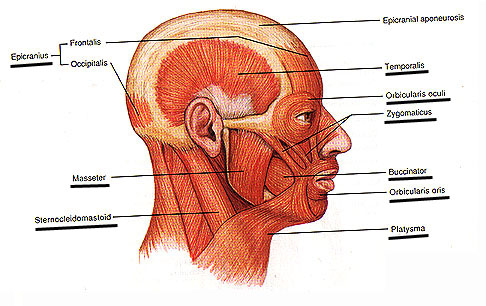 Muscles of Mastication
Attached to mandible and produce chewing movements
Include:
Masseter
Temporalis
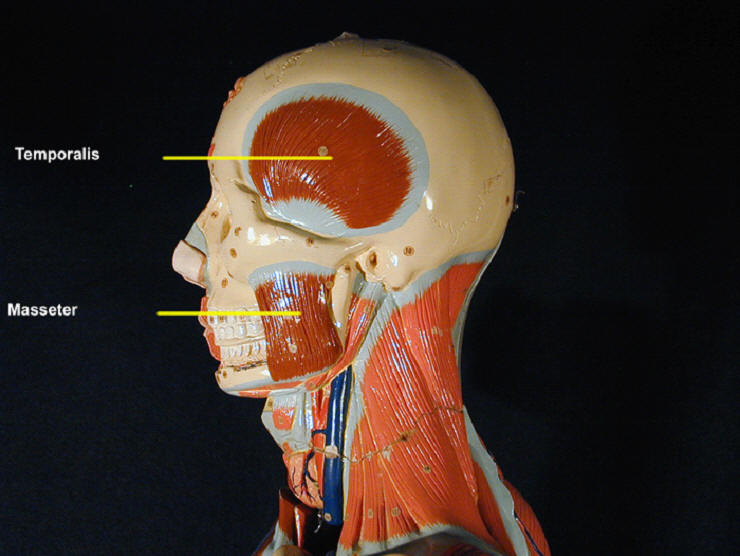 Muscles That Move the Head
Flex, extend and rotate
Include:
Sternocleidomastoid
Splenius capitis
Semispinalis capitis
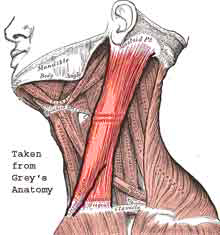 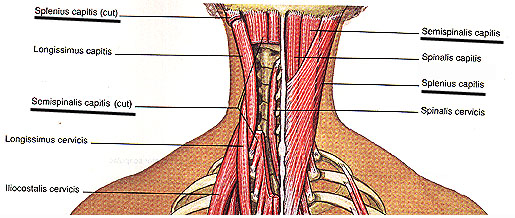 Action Origin Insertion
Please use table 8.3, 8.4 and 8.5 to fill out your AOI word document.